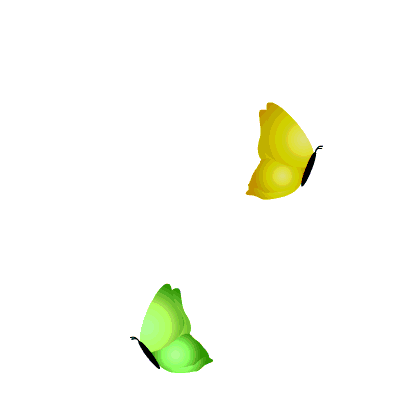 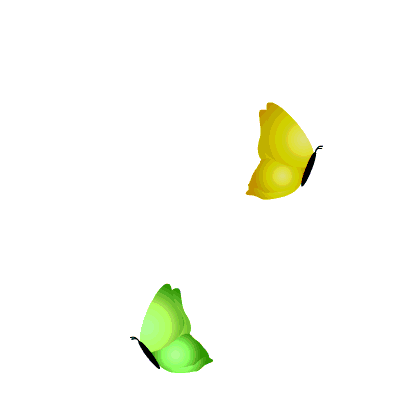 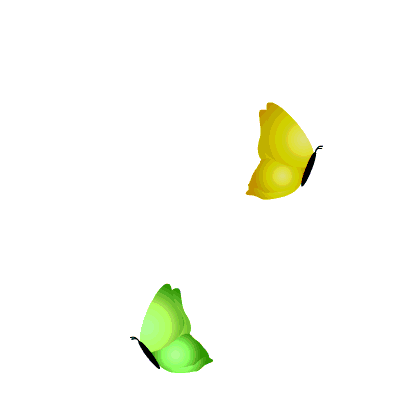 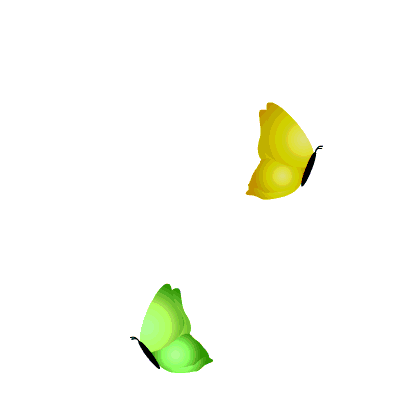 আজকের ক্লাসে সবাইকে স্বাগত
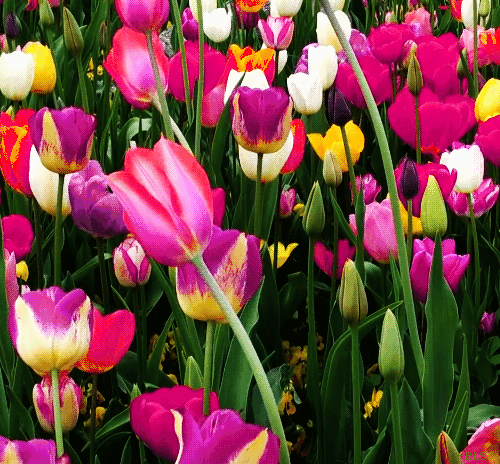 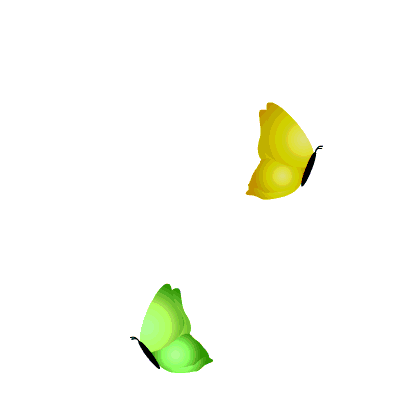 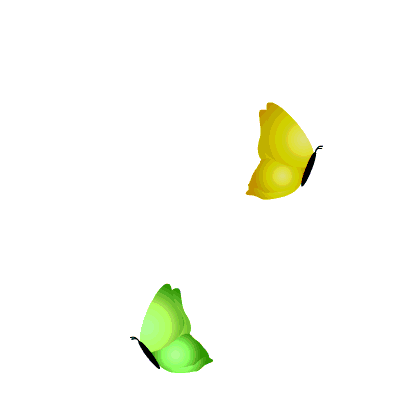 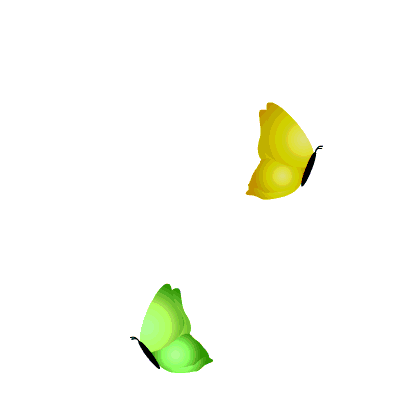 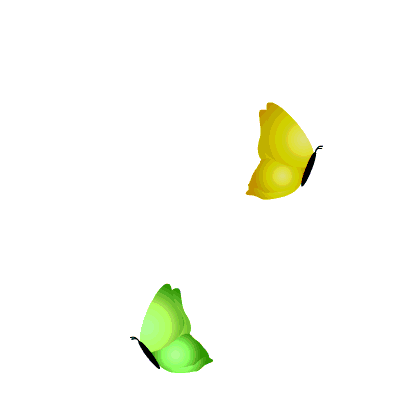 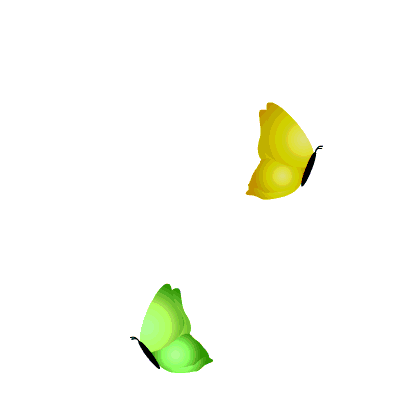 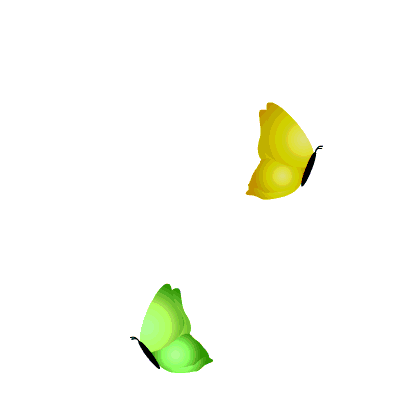 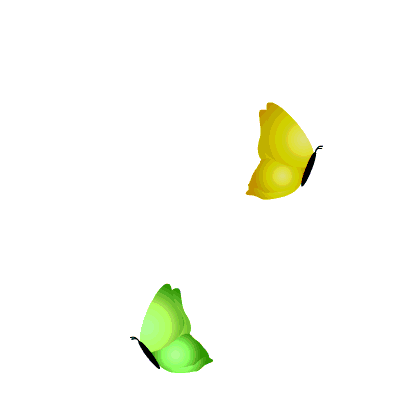 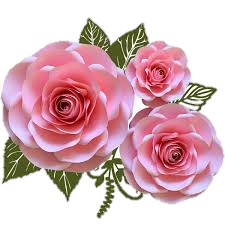 পরিচিতি
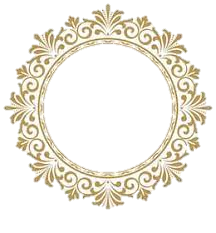 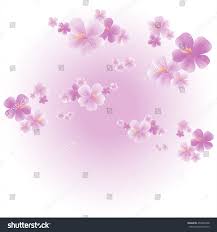 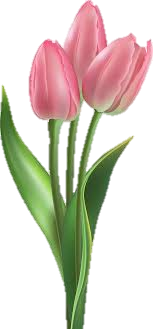 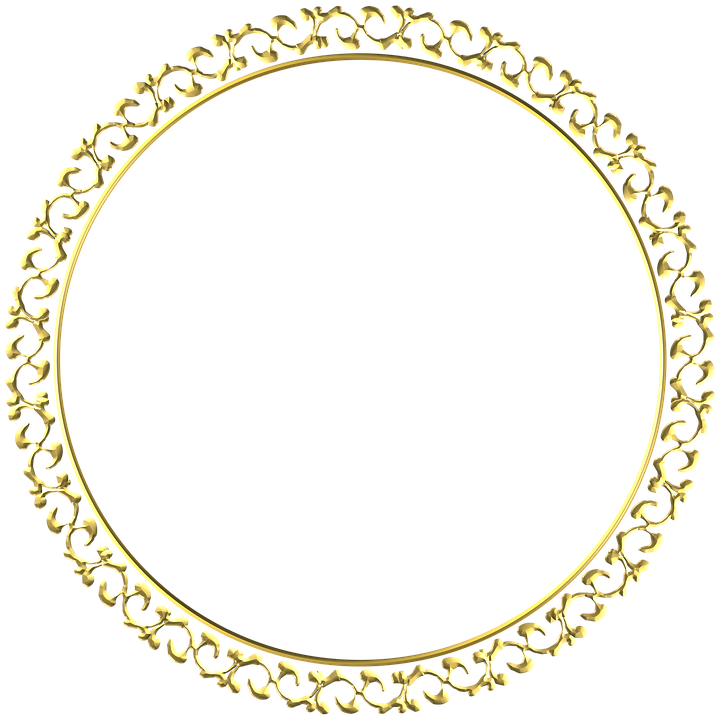 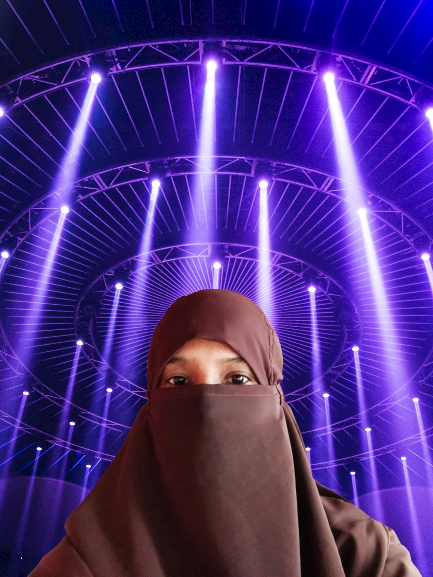 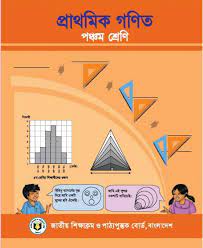 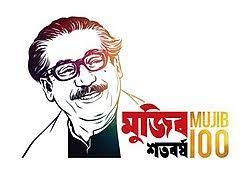 মোছাঃ নূরানী বেগম
সহকারি শিক্ষক
তারাপুর সরকারি প্রাথমিক বিদ্যালয়
সুন্দরগঞ্জ,গাইবান্ধা ।
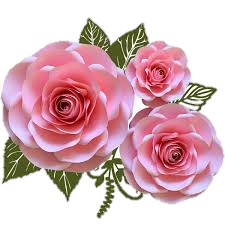 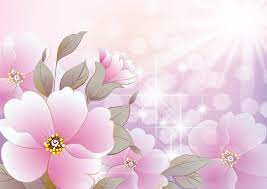 আজকের পাঠ………
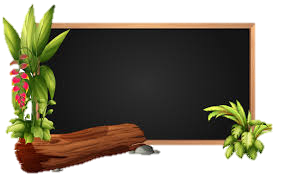 গুণিতক এবং গুণনীয়ক
(গসাগু) - ৩৬ পৃষ্ঠা
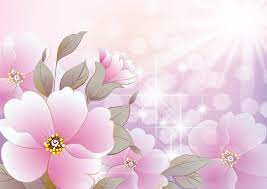 শিখনফল
১৭.১.১  মৌলিক উৎপাদক এর সাহায্যে গসাগু নির্ণয় করতে পারবে ।
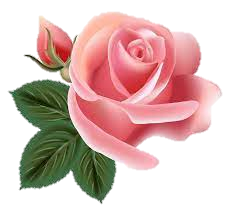 গসাগু নির্ণয় করার উপায়
৫৬,  ২৮,  ৪২
৫৬,  ২৮,  ৪২
সংখ্যাগুলোর সাধারণ মৌলিক উৎপাদক দ্বারা ভাগ করি
২
২৮,  ১৪,  ২১
৭
যখন সবগুলো সংখ্যার সাধারণ গুণনীয়ক না থাকে তখন   ভাগ করা বন্ধ করি ।
৪,    ২,   ৩
সাধারণ মৌলিক উৎপাদকগুলো গুণ করি  ।
২ × ৭
৫৬,  ২৮ এবং ৪২  এর গসাগু   =
=    ১৪
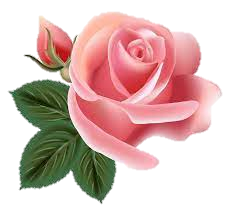 উত্তরঃ  ১৪
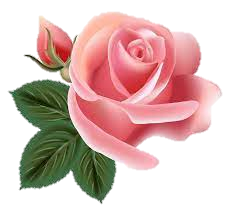 উত্তর যাচাই এবং তুলনা করি
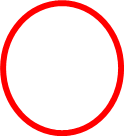 ১ ,  ২ ,  ৪,  ৭ ,  ৮,  ১৪ ,  ২৮,  ৫৬
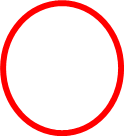 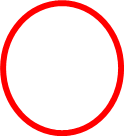 ৫৬  এর গুণনীয়ক   =
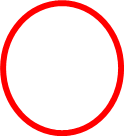 ২৮  এর গুণনীয়ক   =
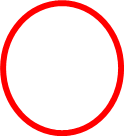 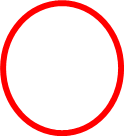 ১ ,  ২ ,  ৪,  ৭ ,  ১৪ ,  ২৮
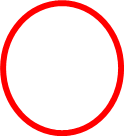 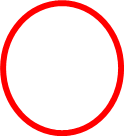 ৪২  এর গুণনীয়ক   =
১ ,  ২ ,  ৩,  ৬,  ৭ ,   ১৪ ,  ২১,   ৪২
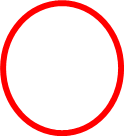 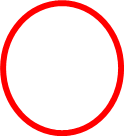 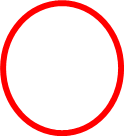 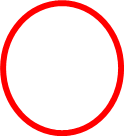 ৫৬, ২৮, ৪২ এর  সাধারণ গুণনীয়ক   =
১ ,  ২ ,  ৭,  ১৪
১৪
৫৬, ২৮, ৪২ এর  গরিষ্ঠ সাধারণ গুণনীয়ক  বা গসাগু  =
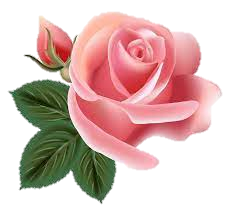 উত্তরঃ  ১৪
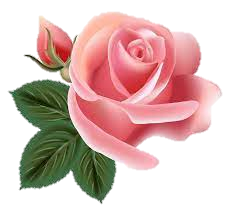 গসাগু নির্ণয় কর
(১)  ৮,  ৬
৮,    ৬
২
৪,    ৩
৮  এবং ৬  এর গসাগু   =
২
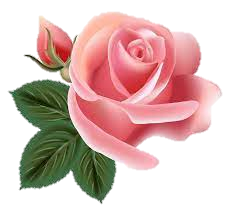 উত্তরঃ  ২
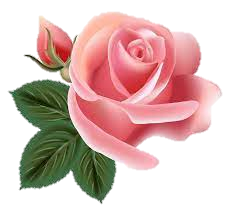 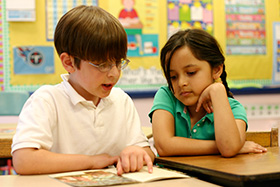 দলীয়  কাজ
গসাগু নির্ণয় কর
(২)  ১২,  ১০
১২,    ১০
২
৬,    ৫
১২  এবং ১০  এর গসাগু   =
২
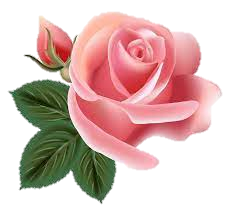 উত্তরঃ  ২
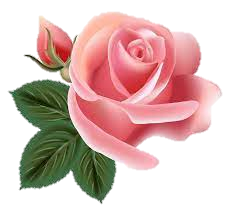 গসাগু নির্ণয় কর
(৩)  ৯,  ১৬
৯,    ১৬
১
৯,    ১৬
যদি সংখ্যাগুলোর কোনো মৌলিক সাধারণ গুণনীয়ক না থাকে তাহলে তাদের গসাগু হবে
১
৯  এবং ১৬  এর গসাগু   =
১
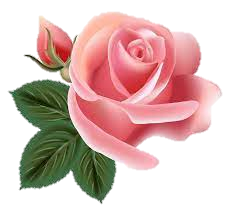 উত্তরঃ  ১
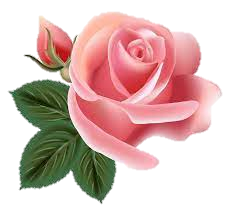 গসাগু নির্ণয় কর
(৪)  ৩২,  ৬৪
৩২,    ৬৪
২
২
১৬,    ৩২
৮,    ১৬
২
৪,      ৮
২
২,      ৪
২
১,      ২
২ × ২ × ২ × ২ × ২
৩২  এবং ৬৪  এর গসাগু   =
=  ৩২
উত্তরঃ  ৩২
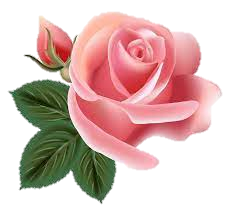 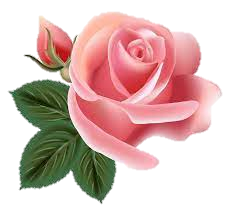 গসাগু নির্ণয় কর
(৫)  ৩৬,  ৪৫
৩৬,    ৪৫
৩
৩
১২,    ১৫
৪,    ৫
৩ × ৩
৩৬  এবং ৪৫  এর গসাগু   =
=  ৯
উত্তরঃ  ৯
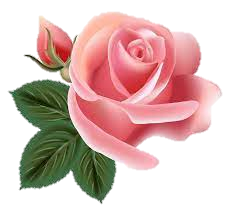 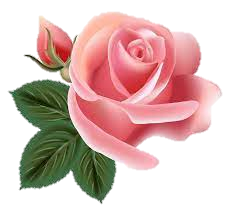 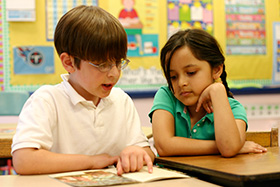 দলীয়  কাজ
গসাগু নির্ণয় কর
(৬)  ১০৫,  ১৪০
১০৫
১৪০
1
১০৫
৩৫
১০৫
3
১০৫
0
1০৫ এবং ১৪০  এর গসাগু   =
৩৫
উত্তরঃ  ৩৫
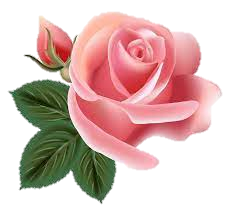 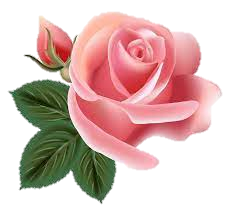 গসাগু নির্ণয় কর
(৭)  ১8,  ৩0,  ২৪
৪
২৪
6
১8
৩০
1
২৪
18
0
১২
১
১8
১২
৬
১২
২
১২
0
৬
18,  24,  এবং ৩০ এর গসাগু   =
উত্তরঃ  ৬
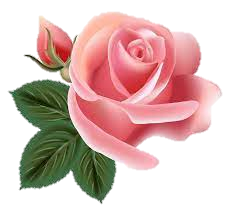 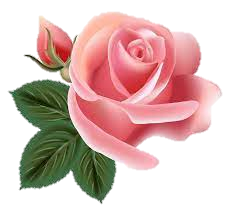 গসাগু নির্ণয় কর
(৮)  ৩২,  ৬৪,  ৪০
৮
৬৪
৮
৩২
৪০
1
৬৪
৩২
0
৮
৩২
৪
৩২
0
৩২,  ৬৪,  এবং ৪০ এর গসাগু   =
৮
উত্তরঃ  ৮
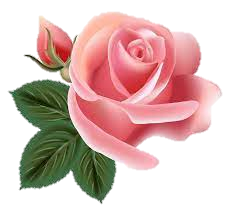 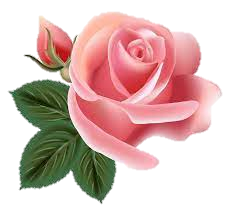 গসাগু নির্ণয় কর
(৯)  ৩৫,  ২১,  ২৮
৫
৩৫
৭
২১
২৮
1
৩৫
২১
0
২১
৩
৭
২১
0
৩৫,  ২১,  এবং ২৮ এর গসাগু   =
৭
উত্তরঃ  ৭
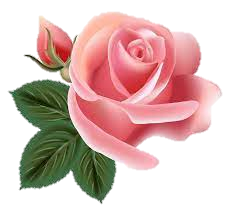 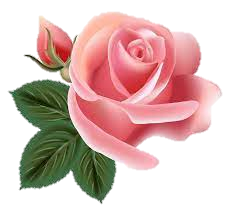 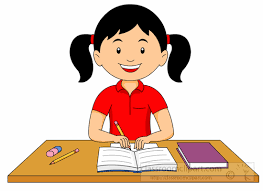 একক  কাজ
গসাগু নির্ণয় কর
(১০)  ৩৯,  ২৬,  ৫২,  ২৪
১৯
৩৯
২
২৪
২৬
1
৩৮
২৪
১
২
২
২৪
১২
২
২
২৪
0
0
৫২
৫২
১
৫২
0
১
৩৯,  ২৬,   ৫২ এবং ২৪ এর গসাগু   =
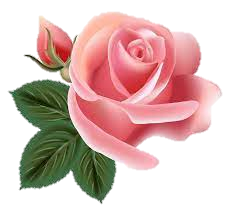 উত্তরঃ  ১
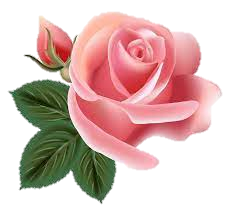 গসাগু নির্ণয় কর
(১১)  ২৫,  ২৬,  ২৭,  ৩০
২৭
২৭
১
২৫
২৬
1
২৭
২৫
০
২৫
২৫
১
২৫
0
৩০
৩০
১
৩০
0
১
২৫,  ২৬,   ২৭ এবং ৩০ এর গসাগু   =
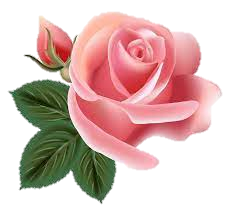 উত্তরঃ  ১
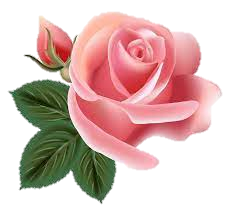 বাড়ির কাজ
গসাগু নির্ণয় কর
(১০)  ৩৯,  ২৬,  ৫২,  ২৪
(১১)  ২৫,  ২৬,  ২৭,  ৩০
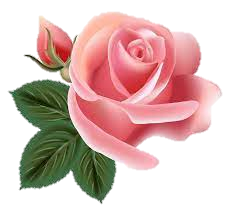 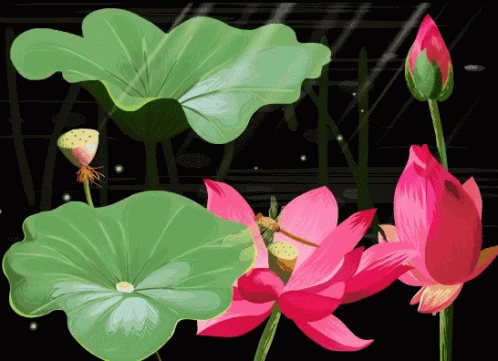 আন্তরিক ধন্যবাদ সবাই কে